Universal AccessMeeting Accessibility Requirementsin Public Rights of Way
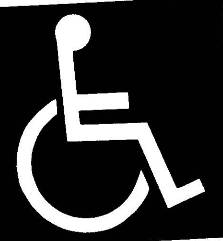 BACKGROUND & CURRENT ISSUES(WHY ADA EMPHASIS)
Universal Access for All - ADA
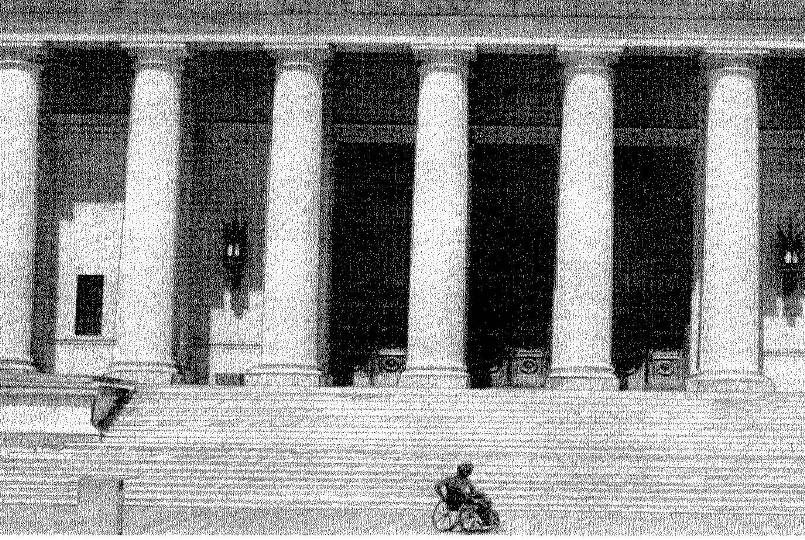 3
[Speaker Notes: Prior to the mid-70’s – A person with a disability had many challenges
Originally focused on access to buildings 
Universal access considers all people (elderly, children, persons with disabilities)]
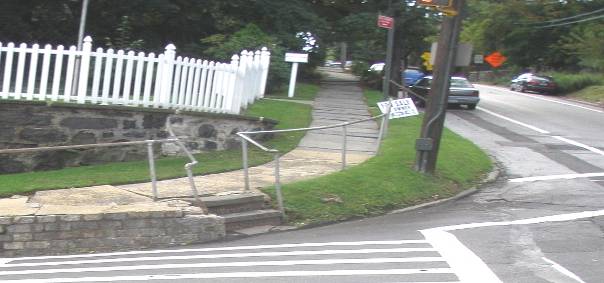 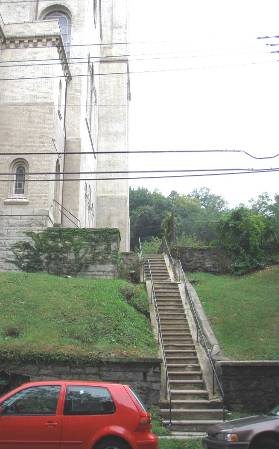 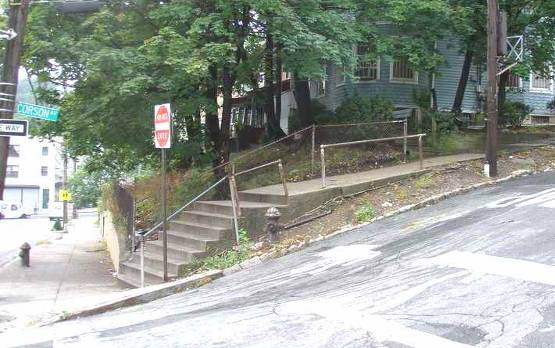 4
[Speaker Notes: Examples of what could be seen around the country]
The Rehabilitation Act
American Barriers Act (ABA)
Americans with Disabilities Act
1990
1968
1973
2007
1982
2005
2002
1991
1984
Minimum Guidelines 
and Requirements for Accessible Design
Special Report (PROWAC)
1990
Draft Guidelines (PROWAC)
ADA Standards for Accessible Design
ADA Accessibility Guidelines (ADAAG)
Uniform Federal Accessibility Standards
Revised Draft Guidelines (PROWAC)
LAWS
GUIDANCE
[Speaker Notes: American Barriers Act (ABA)  1968 becomes law
Required access to facilities designed, built, altered or leased with Federal funds
The Rehabilitation Act of 1973
Obligated State and Local Governments who Receive Federal funds 
Ensure persons with disabilities have equal access to programs, activities & facilities
Access Board created.  ROLE:
  (US Architectural and Transportation Barriers Compliance Board)
Compliance of ABA
Ensure development of design standards
Americans with Disabilities Act (ADA)    July 26, 1990
Prohibits discrimination against people with disabilities
Applies to all State and Local governments and New construction & alterations
Applies to private business that meet the definition of “public accommodation”
Includes those that receive no federal financial assistance
Minimum Guidelines and Requirements for Accessible Design   1982 published
Basis for development of standards 
Uniform Federal Accessibility Standards (UFAS)    August 1984, 
Architectural standards for buildings
ADA Standards for Accessible Design   July 1990 published
Defined requirements to make buildings & facilities accessible to peoples with disabilities
ADA Accessibility Guidelines (ADAAG)   July 1991 published 
Sept. 1991 ADAAG for Transportation Facilities
July 2004 update
Supplemented 2006 and 2007* US DOT
Public Rights of Way Accessibility Committee (PROWAC)   1999 Access Board establishes 
Develop recommendations on guidelines for accessible public rights-of-way
Draft Guidelines,  June 2002
Revised Draft Guidelines,  Nov. 2005
Special Report: Planning and Designing for Alterations,  July 2007
Show examples of application for Alterations.]
Background 


Americans with Disabilities Act (ADA)
July 26, 1990
Applies to State and Local governments
Applies to private business that meet the definition of “public accommodation”
Includes those that receive no federal financial assistance 
New construction and alterations
[Speaker Notes: Public accommodation: restaurants, hotels, movie theaters, and doctors’ offices are just a few examples), commercial facilities (such as office buildings, factories, and warehouses), and many private employers]
Background
Public Rights of Way Accessibility Committee (PROWAC)
Established 1999
Develop recommendations on guidelines for accessible public rights-of-way
Draft Guidelines, June 2002
Revised Draft Guidelines, Nov. 2005
Special Report: Planning and Designing for Alterations, July 2007
Types of Pedestrians
Older Adults
Children
Mobility Impairment 
Sensory Impairment 
Cognitive Impairment
Other Medical Concerns
8
[Speaker Notes: Although most guidance for the law is currently for wheel chair and sensory disabilities, need to consider others in design of facilities
OLDER ADULTS
Safety – More likely to get hurt 
Ambulation – Slower walking speed
Object Manipulation – Reduced dexterity, coordination
Visual and Cognitive – Reduced sight and sensory processing or problem solving
CHILDREN
Reaction time
Less predictable behavior
Vision- peripheral vision development
PEOPLE WITH MOBILITY IMPAIRMENTS 
Wheelchair, scooters, wheeled mobility devices
Walking-Aids (canes, walkers)
Prosthesis
PEOPLE WITH SENSORY IMPAIRMENT 
Visual, deafness (total or partial) guide-dog users
PEOPLE WITH COGNITIVE IMPAIRMENT
Perceive, recognize, understand, interpret, and respond
OTHER MEDICAL CONCERNS
Such as heart problems – may reduce ability to travel the longer distances (such as ramps that weave back and forth)]
TERMINOLOGY
[Speaker Notes: May want to show a Access Board video at this time.

Handout of Definitions (In Spanish, too)

Goal:  Common Language.  Changes in  Oklahoma DOT standards (Manuals/Standard Plans) to reflect terminology found in the ADA guidance]
10
Pedestrian Access Route
Sidewalk or paved shoulder.
 Running slope may match roadway grade.
 2% cross slope required.
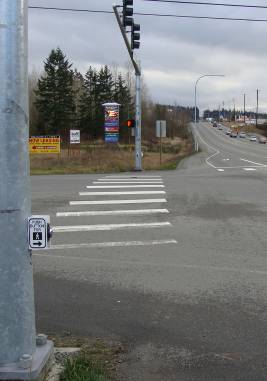 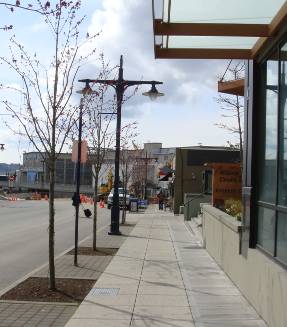 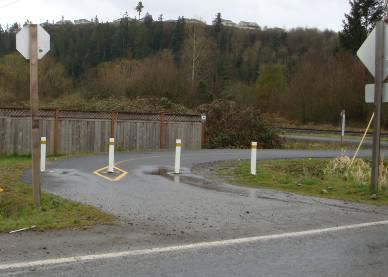 11
[Speaker Notes: Pedestrian Access Route (PAR) can be a shoulder, sidewalk or trail (shared use)

NOTE:  Detectable waning surfaces are missing at the crosswalk on the shoulder and where trail meets the shoulder]
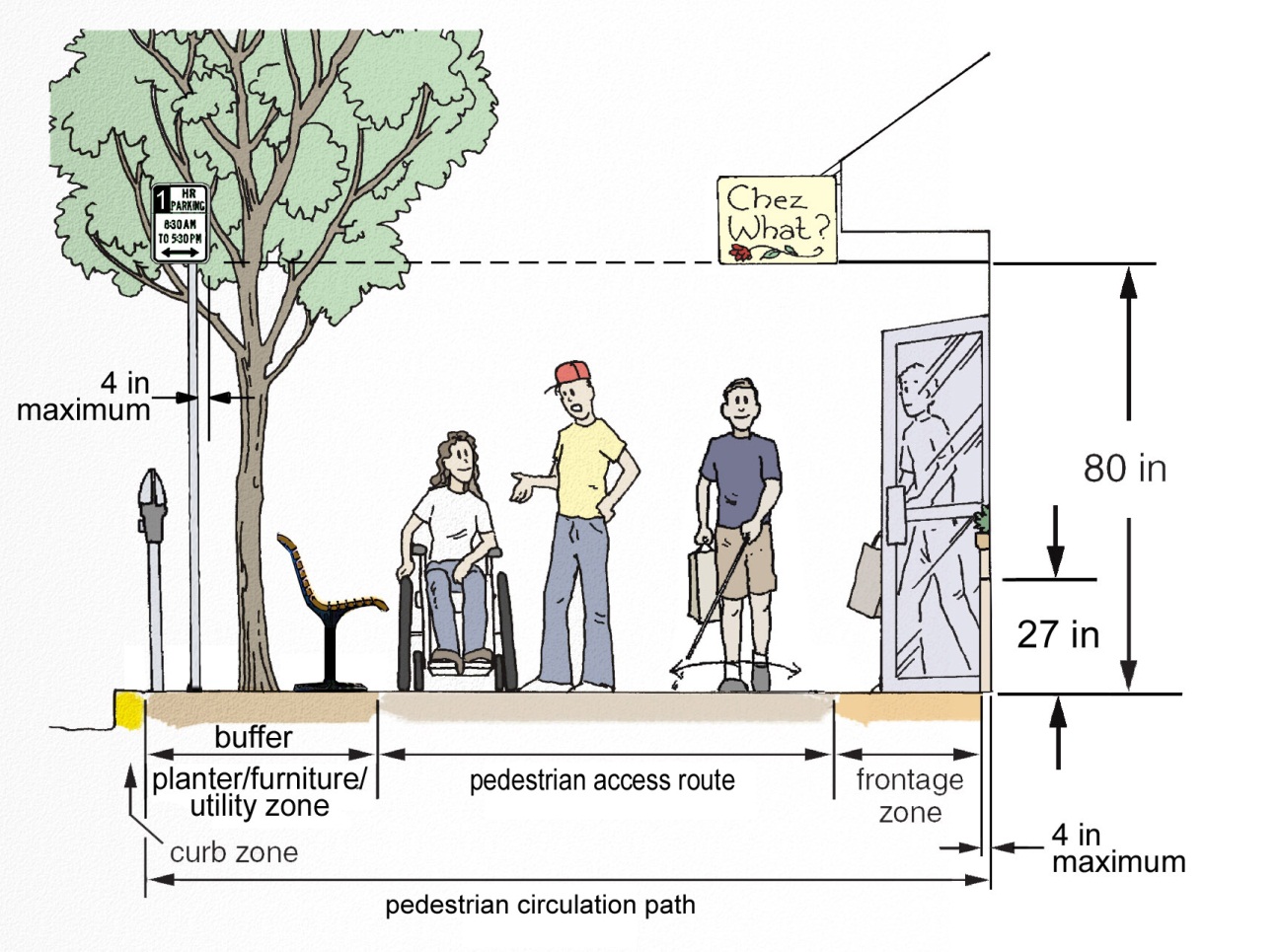 Pedestrian Facility Elements
The zone system divides the sidewalk corridor into four zones to ensure that pedestrians have a sufficient amount of clear space to travel.
Zone		Min. Width
Curb 		       6 in.
Planter/Furniture/Utility  24 in., 48 in.
                                     if planted
Pedestrian Access Route    60 in.
Frontage 		      30 in.
Total Sidewalk Corridor	  10 ft. – 12 ft.

Zone		Min. Width
Curb 		       6 in.
Planter/Furniture/Utility  24 in., 48 in.
                                     if planted
Pedestrian Access Route    60 in.
Frontage 		      30 in.
Total Sidewalk Corridor	  10 ft. – 12 ft.
Pedestrian Facility Elements
Zone				Min. Width
Curb 				    	    6 in.
Planter/Furniture/Utility	  24 in., 
					  48 in. if planted
Pedestrian Access Route   	   60 in.
Frontage 		     		   30 in.
Total Sidewalk Corridor	   10 ft. – 12 ft.
Walking is the most fundamental form of transportation
Walkability takes into account the quality of pedestrian facilities, roadway conditions, land use patterns, community support, security and comfort for walking.

Land Use Setting			
Community
Accessibility
Location of Destinations
Quality of Connections

Site Design
Pathways
Building Access ways
Related Facilities
Curb Ramp Mess Gives Bend Council Headaches
By Mackenzie Wilson and Barney Lerten, KTVZ.COM
POSTED: 12:09 pm PDT September 2010

http://www.ktvz.com/news/24858262/detail.html
Cross Slope
Steep cross slopes make the sidewalk difficult for a wheelchair to travel across.
FHWA Designing Sidewalks and Trails for Access Part II of II
18
[Speaker Notes: Perpendicular to the direction of travel.  
A steep cross slope makes it difficult wheelchairs, walkers, canes, or other types of walking aids.  Refer to the Video.]
Cross Slope
When cross slopes change rapidly over a short distance, the use of wheelchairs or other types of walking aids becomes extremely unstable.
FHWA Designing Sidewalks and Trails for Access Part II of II
19
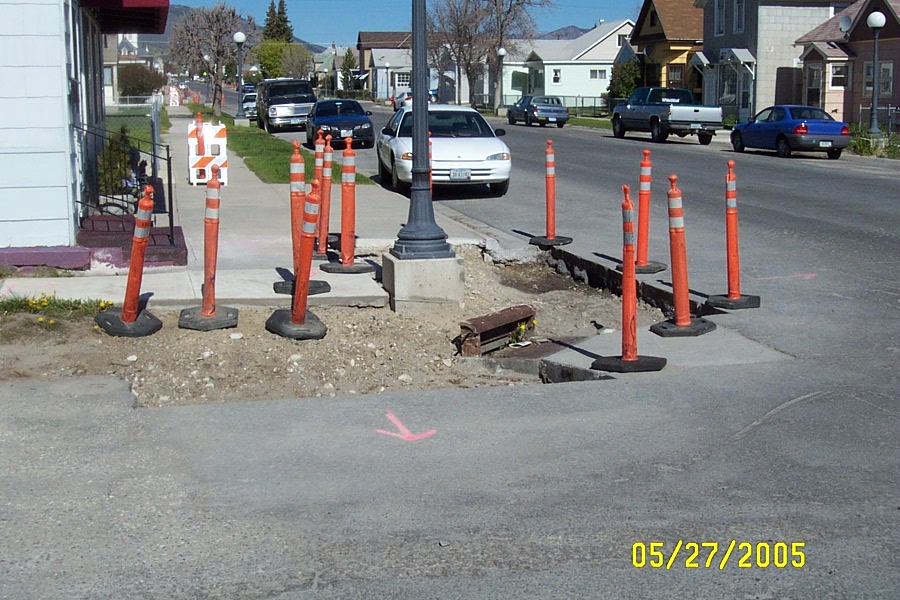 [Speaker Notes: Before

Example scenario as depicted in plan detail, light pole and curb inlet.]
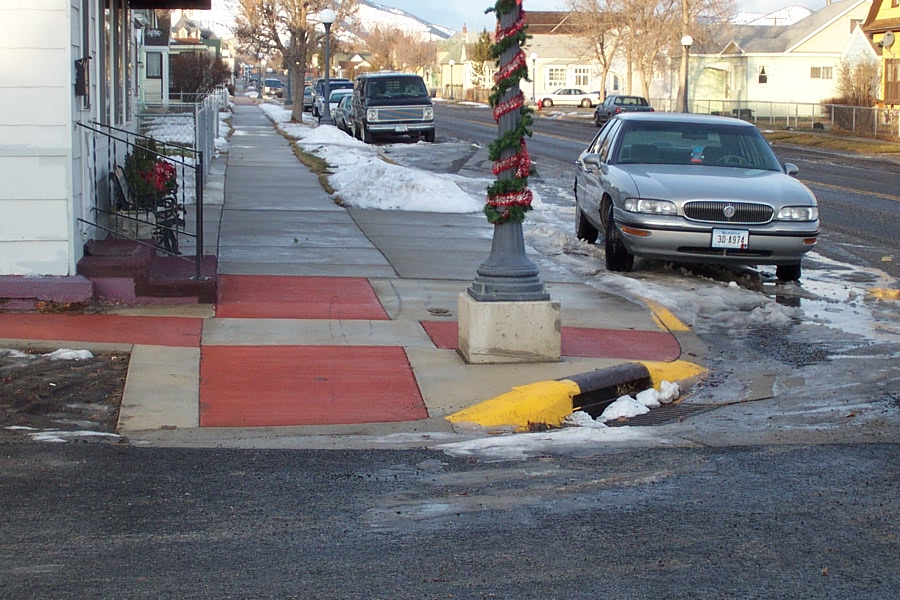 [Speaker Notes: After

Example ramps with common landing located at the top of ramp. In this scenario, additional ramps were constructed to transition into the sidewalk sections.

Note the water valve behind the light foundation]
HOW BIG?
(It’s just a little gap…)
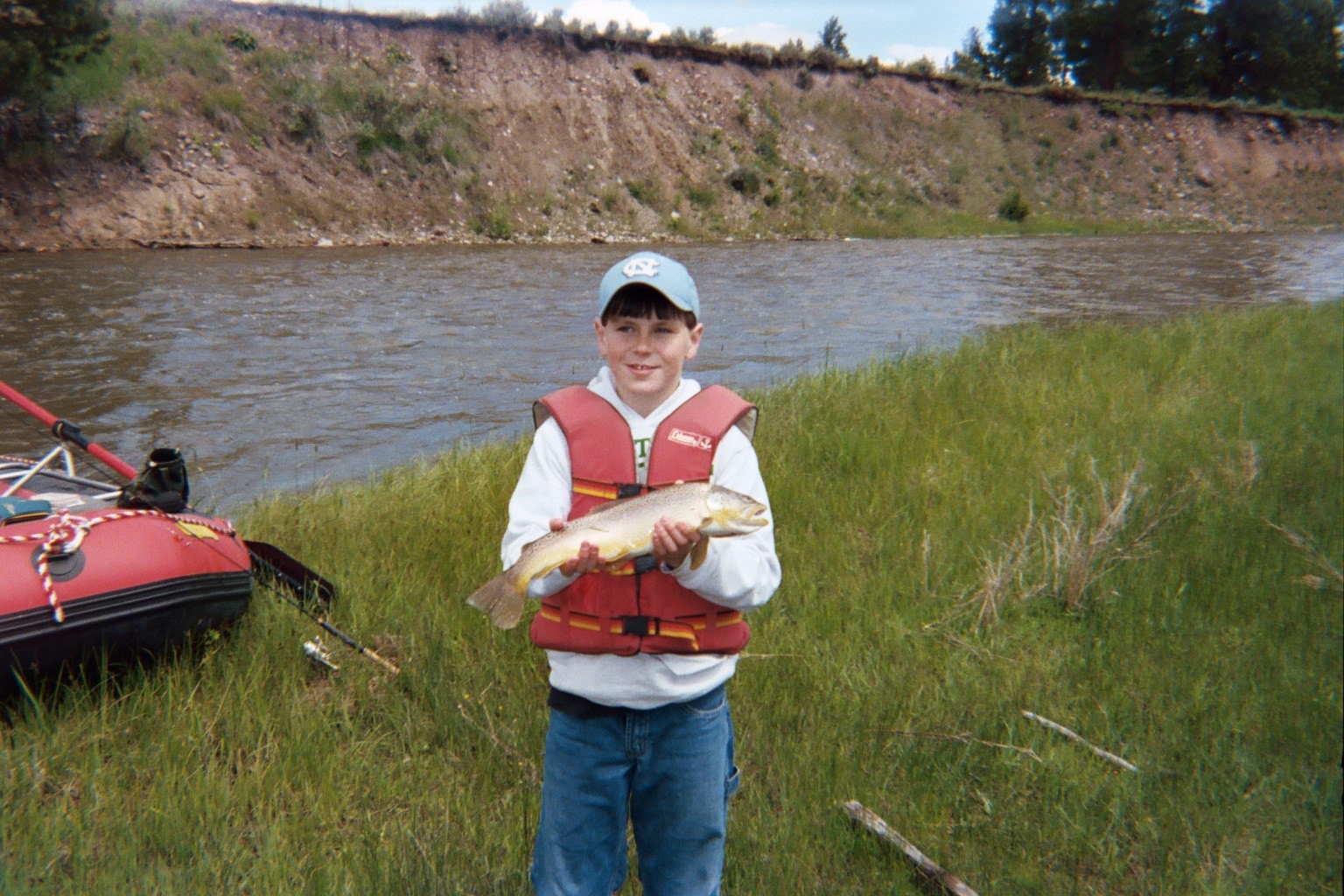 <      36”     >
[Speaker Notes: Here’s my “claim” Joe is 11 years old and measures 36” across the chest! Prove me wrong.]
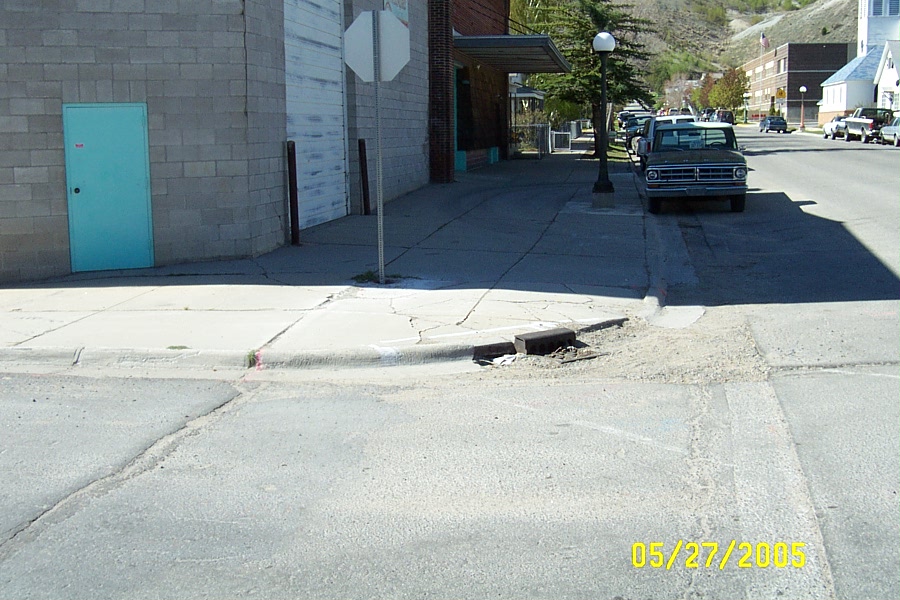 [Speaker Notes: Example of other features that effect design and layout.]
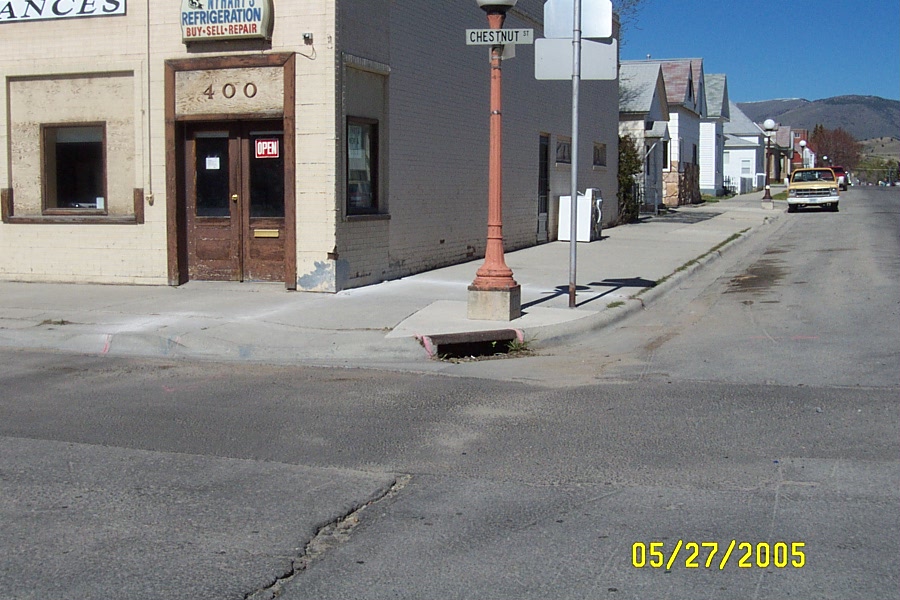 [Speaker Notes: Note other conflicting features: sign & building corner.]
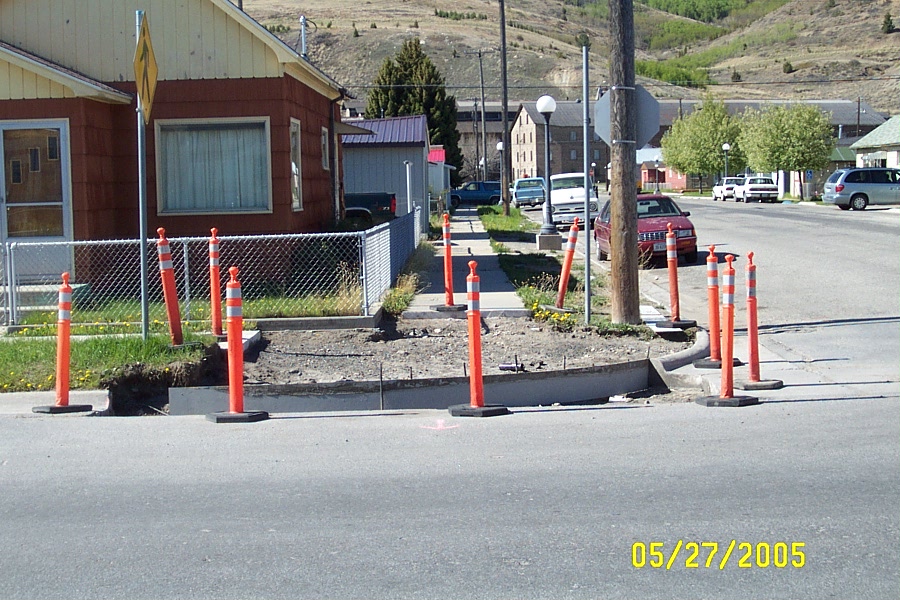 [Speaker Notes: Note other conflicting features: (3) signs, water valves & power pole.]
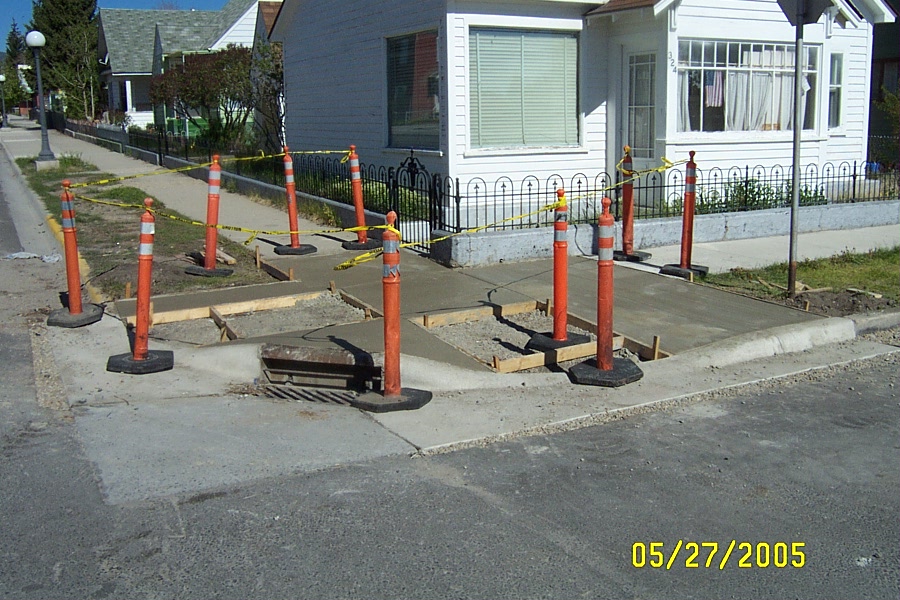 [Speaker Notes: Contractor contended multiple pours were required due to design changes. Claimed sequencing of pours was changed. 

Common landing area, ramps tying to existing sidewalk and effected boulevard areas poured at once.]
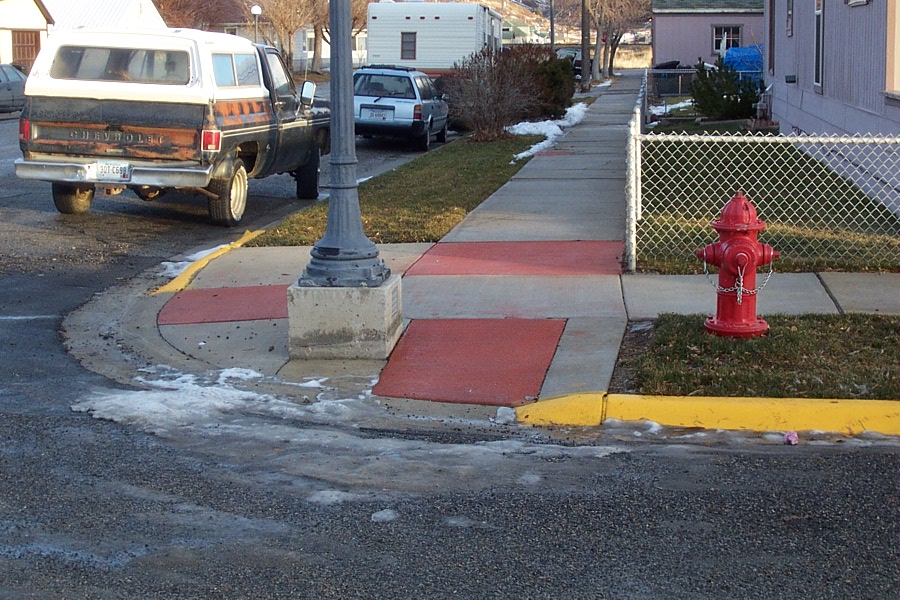 [Speaker Notes: An example where a ramp was constructed to transition from the landing to the sidewalk.]
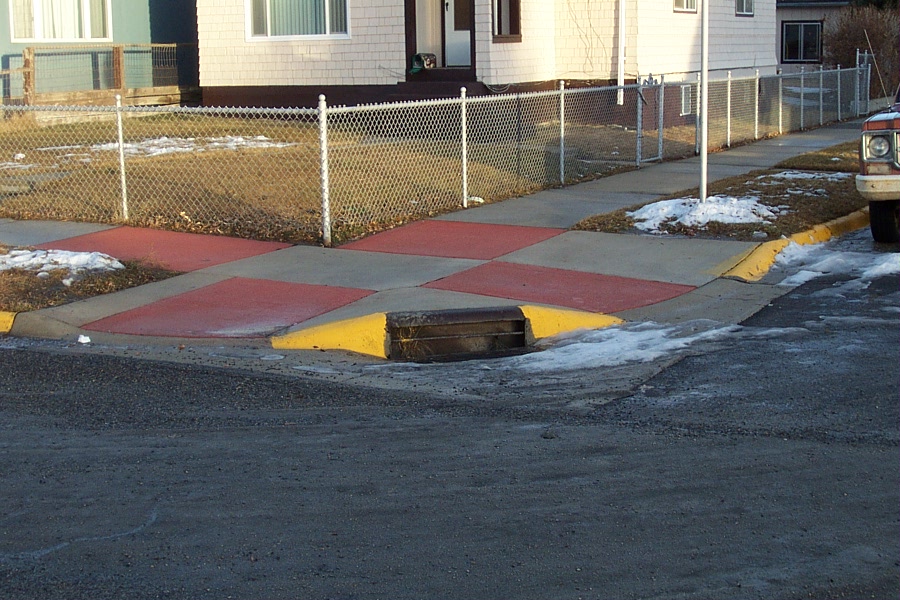 [Speaker Notes: An example where a ramp was constructed to transition from the landing to the sidewalk.]